جهاز النقل
1
الدورة الدموية الكبرى
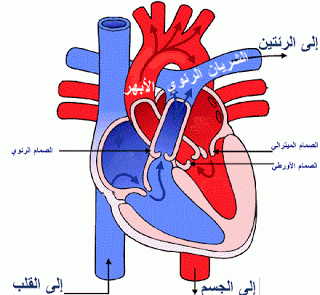 في الدرس السابق:
2
تعلمنا عن الشريان والوريد:
أكمل الجمل التالية:
يخرج الدم من القلب بواسطة ــــــــــــــــــــ
يدخل الدم إلى القلب بواسطة ـــــــــــــــــــــ